ОПЕРАЦИОННЫЕ СИСТЕМЫ
ИСтория
Операционная система 

(ОС) это программа, которая обеспечивает возможность рационального использования оборудования компьютера удобным для пользователя образом. 

ОС – базовый комплекс компьютерных программ, обеспечивающий управление аппаратными средствами компьютера, работу с файлами, ввод и вывод данных, а также выполнение прикладных программ и утилит.
Понятие ОС. Основные функции ОС.

Операционная система, сокр. ОС (англ. operating system, OS) - комплекс взаимосвязанных программ, предназначенных для управления ресурсами компьютера и организации взаимодействия с пользователем. 
Под ОС понимают комплект управляющих программ, которые вступают как интерфейс между аппаратурой компьютера и пользователем и предназначены для наиболее эффективного использования ресурсов вычислительной системы,.
Её предназначения можно разделить на три основные составляющие:
1.       удобство: операционная система делает исполнение компьютера простым и удобным;
2.       эффективность: операционная система позволяет эффективно использовать ресурсы компьютерной системы;
3.       возможность развития: операционная система должна допускать разработку тестирования новых приложений и системных функций без нарушения нормального функционирования вычислительной системы.
Основными функциями ОС являются:
 Прием от пользователя заданий или команд.
 Прием и исполнение программных запросов на запуск, приостановку и остановку других программ.
 Загрузка в оперативную память подлежащих исполнению программ.
 Инициация программы (передача ей управления, в результате чего процессор исполняет программу).
 Идентификация всех программ и данных.
 Обеспечение работы системы управления файлами и СУБД. что увеличивает эффективность работы всего ПО.
 Обеспечения режима мультипрограммирования, т. е. выполнение 2 или более программ на 1 процессоре, воздающие видимость их одновременного исполнения.
 Управление операциями ввода/вывода.
 Удовлетворение жестким ограничениям в режиме реального времени.
 Распределение памяти, организация виртуальной памяти.
 Планирование и диспетчеризация задач в соответствии с заданными стратегией и дисциплинами обслуживания.
 Обмен сообщениями и данными между выполняющимися программами.
 Защита программ от влияния друг на друга. обеспечение сохранности данных.
 Предоставление услуг на случай сбоя системы.
 Обеспечение работы систем программирования.
Основные функции ОС:
управление устройствами компьютера (ресурсами), т.е. согласованная работа всех аппаратных средств ПК: стандартизованный доступ к периферийным устройствам, управление оперативной памятью и др.
управление процессами, т.е. выполнение программ и их взаимодействие с устройствами компьютера.
управление доступом к данным на энергонезависимых носителях (таких как жесткий диск, компакт-диск и т.д.), как правило, с помощью файловой системы.
ведение файловой структуры.
пользовательский интерфейс, т.е. диалог с пользователем.
Дополнительные функции:
параллельное или псевдопараллельное выполнение задач (многозадачность).
взаимодействие между процессами: обмен данными, взаимная синхронизация.
защита самой системы, а также пользовательских данных и программ от злонамеренных действий пользователей или приложений.
разграничение прав доступа и многопользовательский режим работы (аутентификация, авторизация).
В общем случае в состав ОС входят следующие модули:

Программный модуль, управляющий файловой системой.
Командный процессор, выполняющий команды пользователя.
Драйверы устройств.
Программные модули, обеспечивающие графический пользовательский интерфейс.
Сервисные программы.
Справочная система.
Функции ОС автономного компьютера обычно группируются в соответствии с типами локальных ресурсов, которыми управляет ОС. 
Такие группы называют подсистемами.

Наиболее важные из них
ü      подсистема управления процессами,
ü      подсистема управления памятью,
ü      подсистема управления файлами,
ü      подсистема управления внешними устройствами,
ü      подсистема пользовательского интерфейса,
ü      подсистема защиты данных и администрирования.
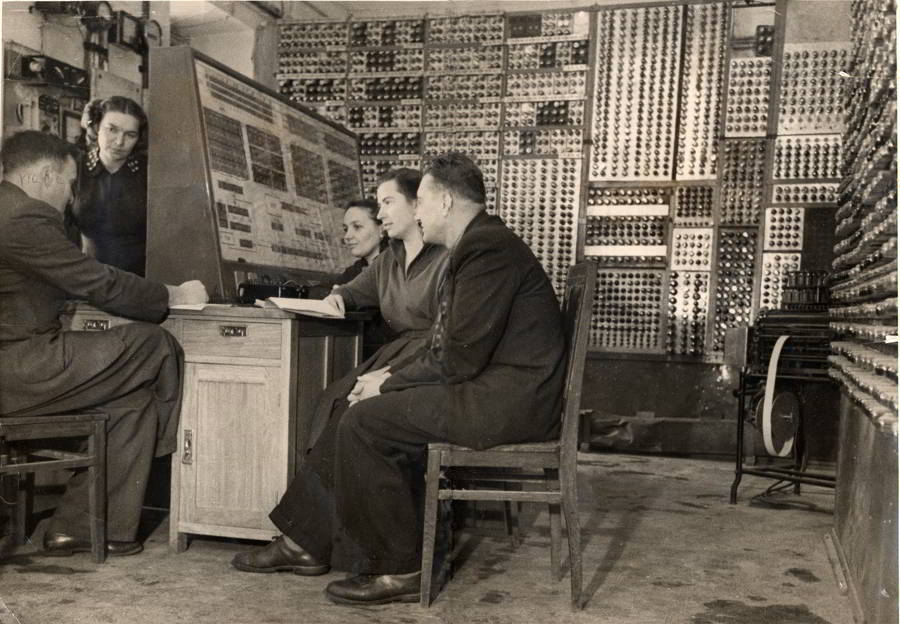 Первая советская ЭВМ 
Разработка киевского Института электротехники Академии наук УССР под руководством академика Сергея Лебедева под названием МЭСМ - малая счётная электронная машина. 
Выполняла лишь 50 операций в секунду при 25 кВт потребления (6 000 вакуумных ламп)
После перевода академика Лебедева в Москву к 1953 была завершена БЭСМ - большая электронная счётная машина, которая уже могла выполнять уже до 10 000 операций в секунду при энергопотреблении в 35 кВт на 5 000
Первая советская ЭВМ МЭСМ. Все схемы данной машины находились не в стойках или шкафах, как это стало принято позже, а были развешаны по стенам помещения
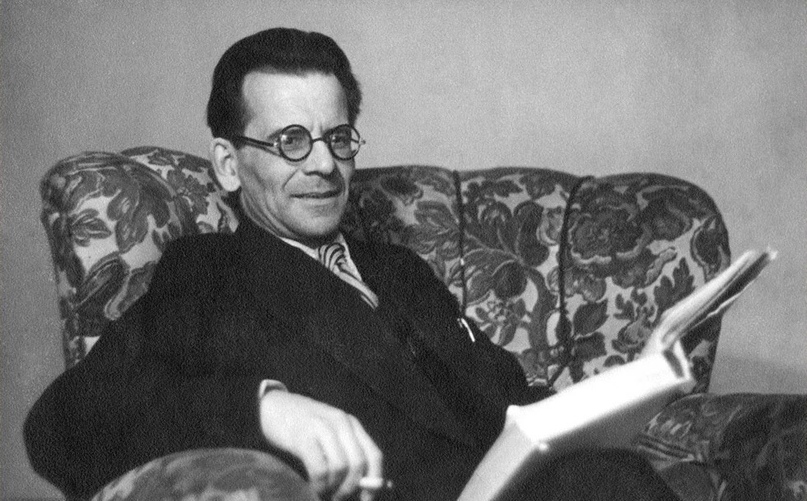 Академик Сергей Алексеевич Лебедев, один из основателей отечественной инфоматики
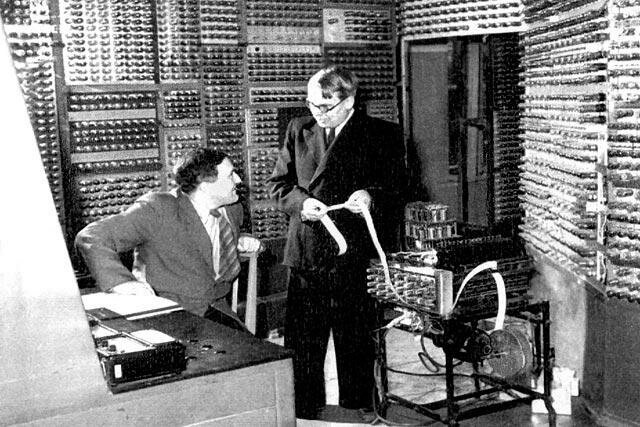 После перевода академика Лебедева в Москву к 1953 была завершена БЭСМ - большая электронная счётная машина, которая уже могла выполнять уже до 10 000 операций в секунду при энергопотреблении в 35 кВт на 5 000 ламп
БЭСМ-2 – 20 000
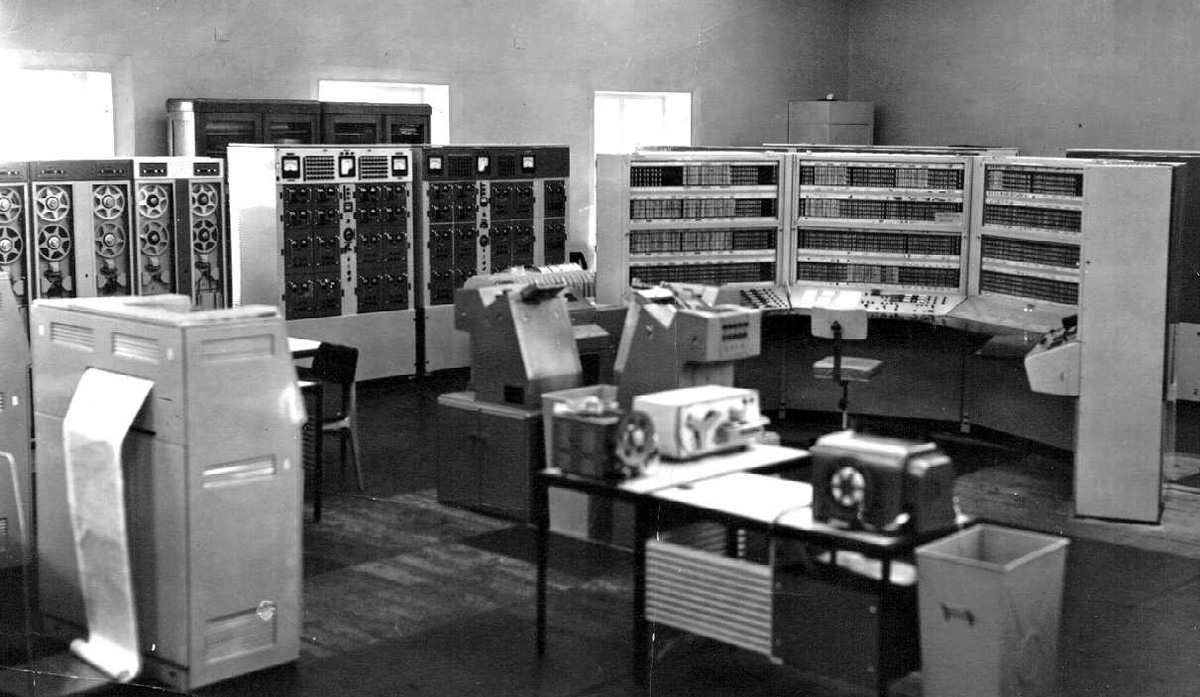 Из всех гражданских машин серии БЭСМ за сотню перевалила только серия БЭСМ-6, которых за 19 лет выпуска создали 355 штук. Да, были ещё серии пензенские «Урал», белорусские «Весна», «Минск», «Снег», ереванские «Наири», киевские «Мир»
БЭСМ 6
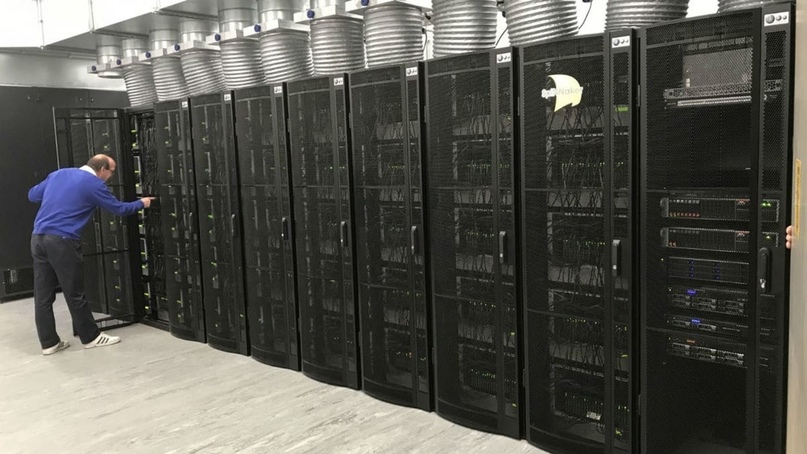 Суперкомпьютер Ростеха, в основе которого лежат процессоры «Эльбрус-8С»
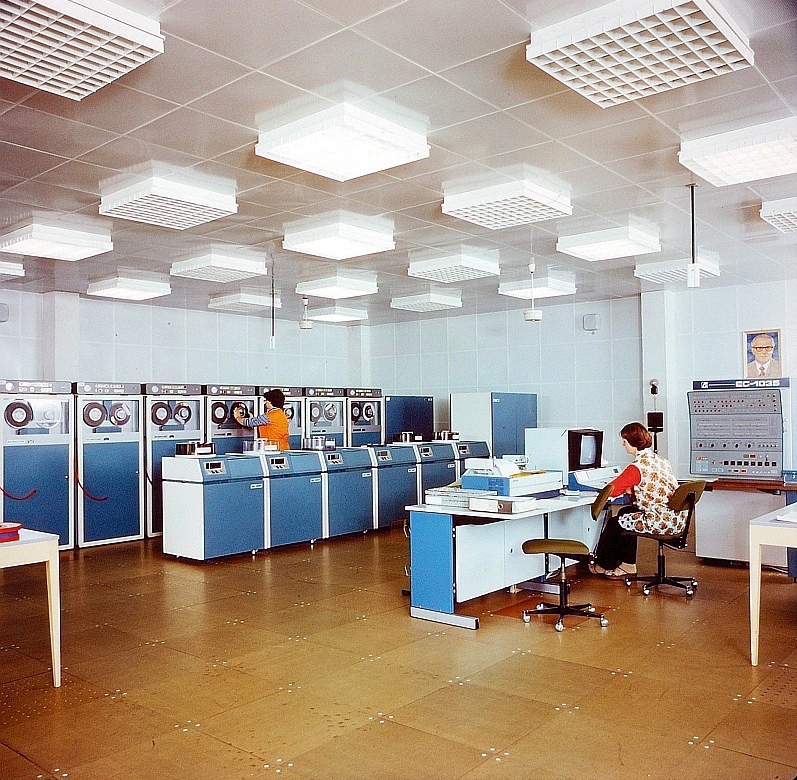 ЕС ЭВМ разных было выпущено 17 тысяч штук
ЕС - 1035
История в датах
1950 — Single user programmable computer. Однопользовательский программируемый компьютер.

1955 — Пакетная обработка (batch processing).
1965 — IBM System/360
1959-1965 — Time-Sharing OS: CTSS (Compatible Time Sharing System) ОС с разделением времени: CTSS (совместимая система с разделением времени)
1963-1970 — Time-sharing OS: Multics. ОС с разделением времени: Multics
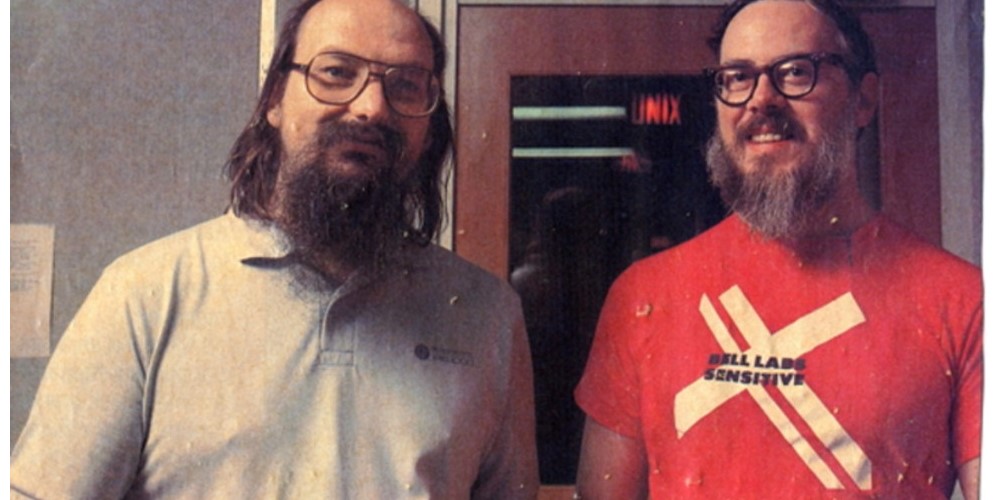 1969 
Time-sharing OS: Unix

Режим разделения времени
Кен Томпсон и Деннис Ритчи (Bell Labs) разработали операционную систему Unix. Система написана на языке высокого уровня — языке С. Unix обладала простой оболочкой, которую можно было заменить на другую. Файловая система представляла собой структуру-дерево
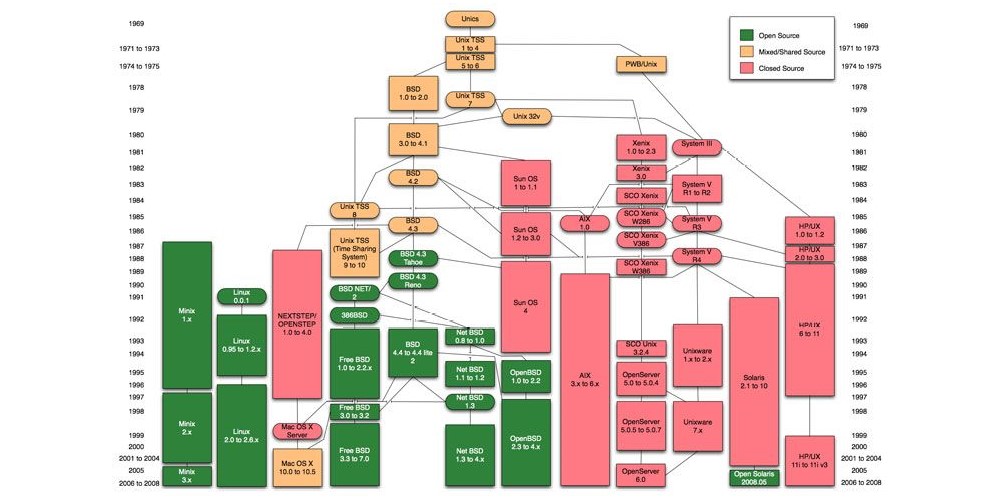 Эволюция UNIX
IEEE разработал стандарт для Unix систем (POSIX), чтобы избежать хаоса. Этот стандарт представляет собой набор системных вызовов, который должен поддерживаться операционными системами Unix.
АРХИТЕКТУРА ОС
Любая хорошо организованная сложная система имеет понятную и рациональную структуру, то есть разделяется на части  модули, имеющие вполне законченное функциональное назначение с четко оговоренными правилами взаимодействия. Ясное понимание роли каждого отдельного модуля существенно упрощает работу по модификации и развитию системы, а сложную систему без хорошей структуры чаще проще разработать заново, чем модернизировать. 
Функциональная сложность операционной системы неизбежно приводит к слож­ности ее архитектуры, под которой понимают структурную организацию ОС на основе различных программных модулей. Обычно в состав ОС входят исполняемые и объектные модули стандартных для данной ОС форматов, библиотеки разных типов, модули исходного текста программ, программные модули специального формата (например, загрузчик ОС, драйверы ввода-вывода), конфигурационные файлы, файлы документации, модули справочной системы и т. д.
Обобщенная структура управляющей программы.
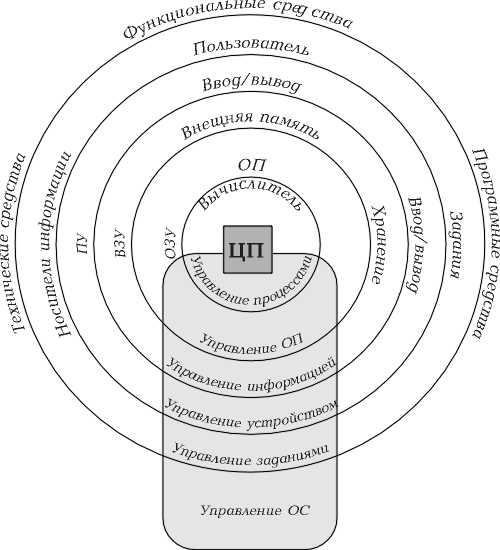 В состав операционной системы входят следующие подсистемы:
Управление процессами.
Управление основной памятью.
Управление внешней памятью.
Управление устройствами ввода/вывода.
Управление файлами.
Защита системы.
Сетевая поддержка.
Командный интерфейс системы.
Управление процессами
Процесс - это программа в стадии выполнения. Процессу необходимы определенные ресурсы, включая процессорное время, память, файлы и устройства ввода/вывода для выполнения своих задач. ОС отвечает за следующие действия в связи с управлением процессами:
создание и удаление процессов;
приостановку и возобновление процессов;
обеспечение механизмов для синхронизации процессов;
обеспечение механизмов для взаимодействия процессов.
Управление основной памятью
Память представляет собой большой массив слов или байт, каждый из которых имеет собственный адрес. Это хранилище данных, к которым обеспечивается быстрый доступ, распределенный между процессором и устройствами ввода/вывода. Основная память - энергозависимое устройство, которое теряет содержимое в случае выключения системы. ОС отвечает за следующие действия в связи с управлением памятью:
ведет учет того, какая часть памяти в настоящий момент занята;
принимает решение о загрузке процессов при освобождении пространства ОП;
распределяет и освобождает пространство ОП в соответствии с действующими стратегиями
Управление внешней памятью
Поскольку основная память (первичная память) энергозависима и слишком мала для размещения всех данных и программ постоянно, ВС должна обеспечить вторичную память для сохранения основной памяти. Большинство современных ВС используют диски как средство оперативного хранения как программ, так и данных. ОС отвечает за следующие действия в связи с управлением внешней памятью:
управление свободным пространством;
распределение памяти;
управление диском.
Подсистема управления устройствами ввода/вывода
Подсистема ввода/вывода состоит из:
системы кэширования - буферирования;
общего интерфейса драйверов устройств;
драйверов специализированных устройств.
Подсистема управления файлами
Файл представляет собой набор взаимосвязанной информации, определенной при создании. Кроме собственно данных, файлы представляют программы, как в исходном, так и в объектном виде. 
Подсистема ОС отвечает за следующие действия в связи с управлением файлами:
создание файлов;
создание и удаление подкаталогов;
поддержку операций для манипулирования с файлами и подкаталогами;
представление файлов во внешней памяти;
выгрузку файлов на другие внешние устройства.
Защита системы
Защита системы предполагает наличие механизма для управления доступом программ, процессов и пользователей к системным и пользовательским ресурсам.
Механизм защиты должен:
различать авторизованное и не авторизованное использование;
определить элементы управления, которые будут задействованы;
обеспечить средства реализации.
Сетевое обеспечение
Распределенная система - набор процессоров, которые не распределяют память или каждый процессор имеет свою локальную память. Процессоры в системе соединены посредством компьютерной сети и обеспечивают пользователям доступ к различным системным ресурсам, позволяющим:
увеличить скорость вычислений;
увеличить объем доступной информации;
повысить надежность.
Сервисы операционных систем:
выполнение программ - способность системы загружать программу в память и выполнять ее;
операции ввода/вывода. Поскольку пользовательские программы не могут исполнять операции ввода/вывода непосредственно, ОС должна обеспечивать некоторые средства для их выполнения;
манипуляции с файловой системой выражаются в обеспечении способности читать, писать, создавать и удалять файлы;
взаимодействие и обмен информацией между выполняющимися процессами на одном компьютере или на различных системах, связанных посредством сети, осуществляется через распределенную память или передачу сообщений;
обнаружение ошибок - гарантия правильности вычислений посредством обнаружения ошибок в процессоре, памяти, устройствах ввода/вывода или в пользовательских программах.
Ядро и вспомогательные модули ОС
 
Наиболее общим подходом к структуризации операционной системы является разделение всех ее модулей на две группы:
ядро  модули ОС, выполняющие основные функции;
модули, выполняющие вспомогательные функции ОС.
Модули ядра выполняют такие базовые функции ОС, как управление процессами, памятью, устройствами ввода-вывода и т. п. Ядро составляет сердцевину операционной системы. Без него ОС является полностью неработоспособной и не сможет выполнить ни одну из своих функций.
Многослойная структура ОС
 
Вычислительную систему, работающую под управлением ОС на основе ядра, можно рассматривать как систему, состоящую из трех иерархически расположенных слоев: нижний слой образует аппаратура, промежуточный  ядро, а утилиты, обрабатывающие программы и приложения, составляют верхний слой системы.
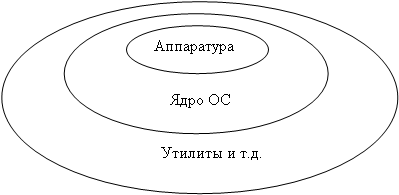 Поскольку ядро представляет собой сложный многофункциональный комплекс, то многослойный подход обычно распространяется и на структуру ядра.
Ядро может состоять из следующих слоев
Структура ядра
Микроядерная архитектура
Суть микроядерной архитектуры состоит в следующем. В привилегированном режиме остается работать только очень небольшая часть ОС, называемая микроядром (рис. 3. 5. Микроядро защищено от остальных частей ОС и приложений. В состав микроядра обычно входят машинно-зависимые модули, а также модули, выполняющие базовые (но не все) функции ядра по управлению процессами, обработке прерываний, управлению виртуальной памятью, пересылке сообщений и управлению устройствами ввода-вывода, связанные с загрузкой или чтением регистров устройств. Набор функций микроядра обычно соответствует функциям слоя базовых механизмов обычного ядра. Такие функции операционной системы трудно, если не невозможно, выполнить в пространстве пользователя
Перенос основного объема функций ядра в пользовательское пространство
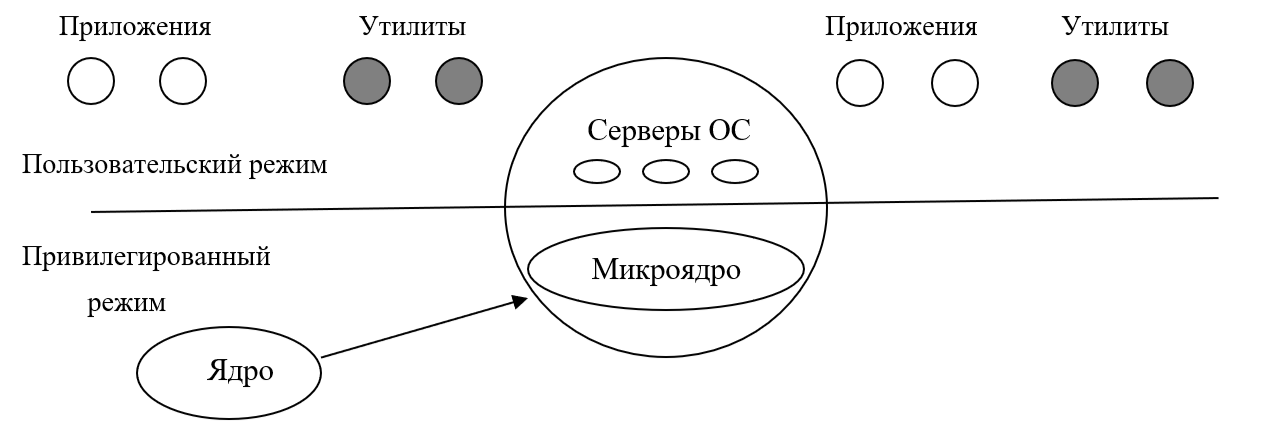 Реализация системного вызова в микроядерной архитектуре
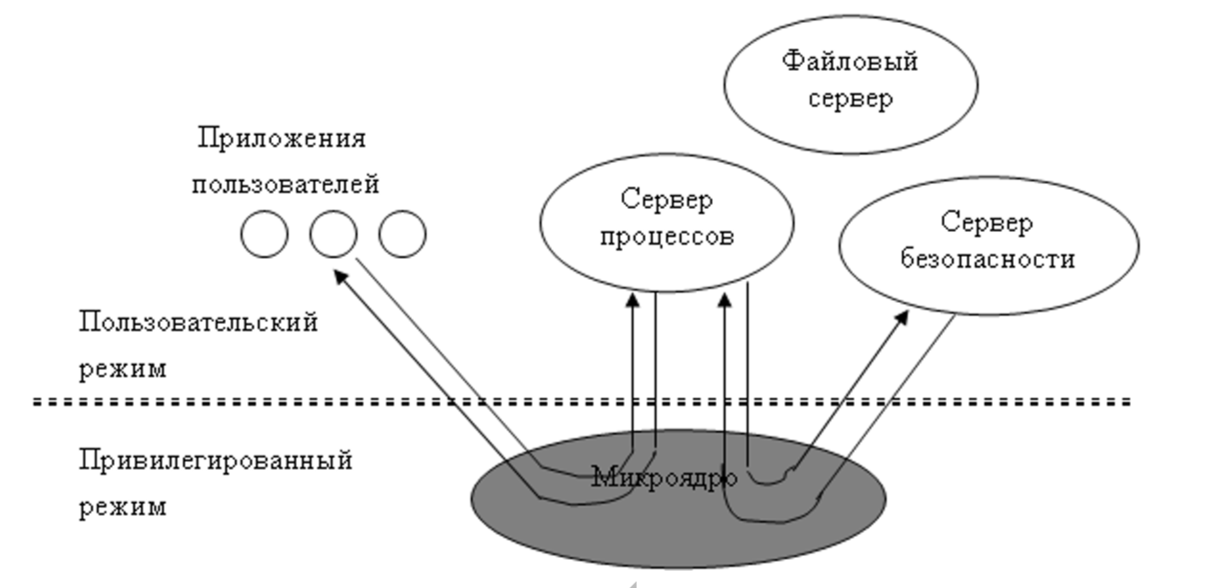 Смена режимов при выполнении системного вызова
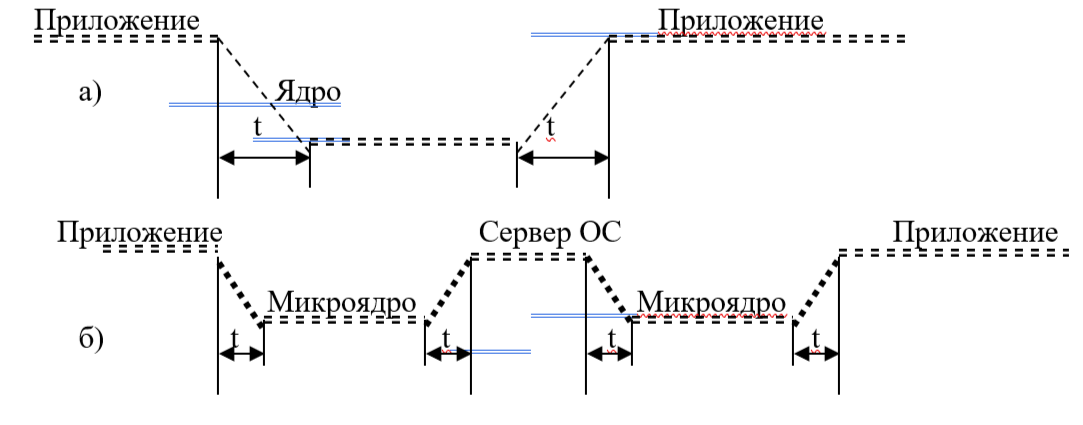